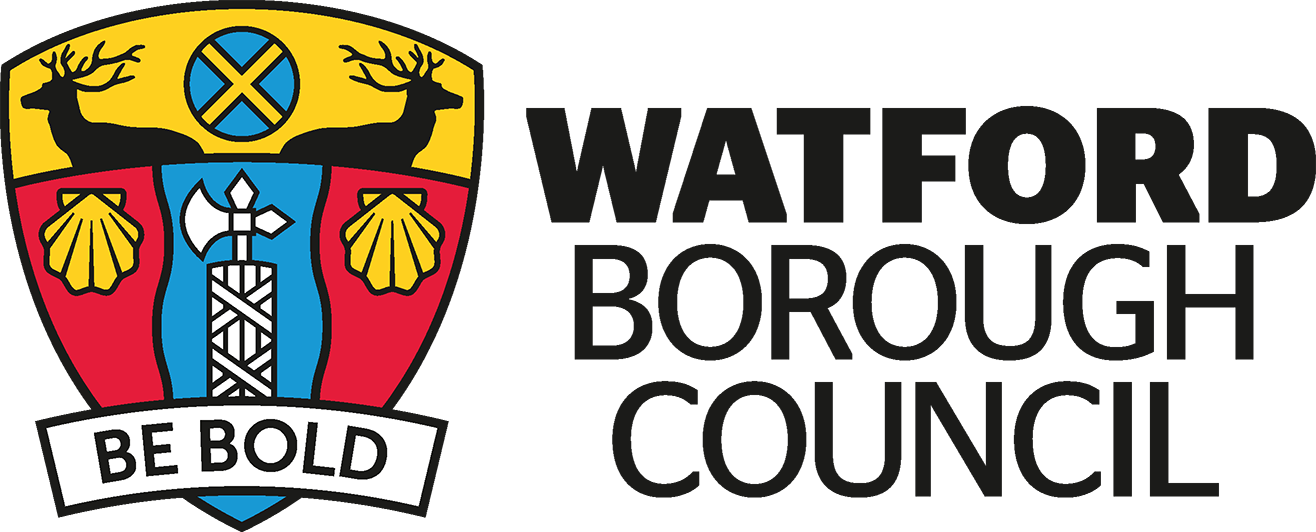 Watford Get Active - Supporting you to become active!
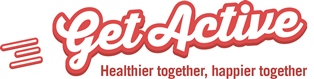 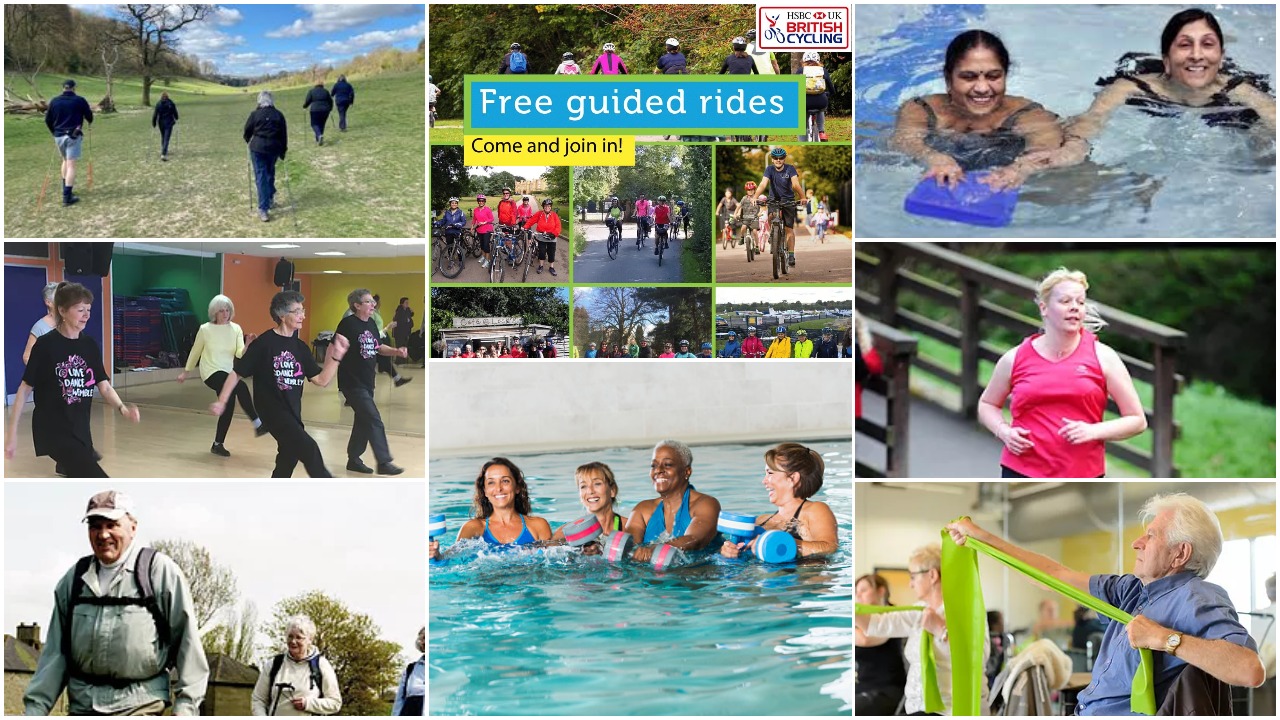 Activities include:
Ladies only swimming
Running
Nordic Walking
Health Walks
G.P referral
Love to Dance
Stroller fitness
Watford Cycle Hub
 Free Tennis
 Everyone Active
watfordgetactive.co.uk
Three Rivers District Council’s Leisure Team runs a wide range of programmes to help you stay fit and healthy. All programmes were paused during lockdown and are slowly returning so check the website for up to date information.
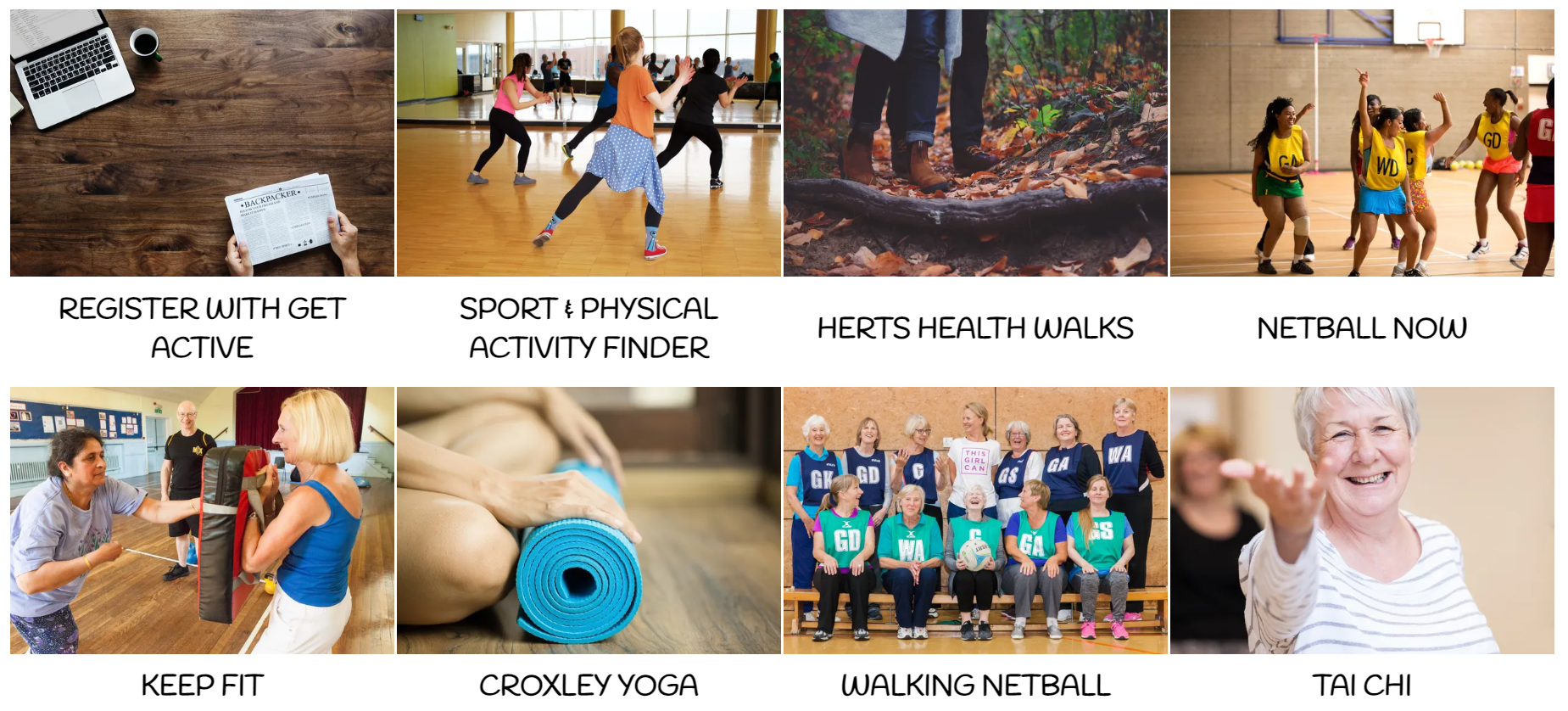 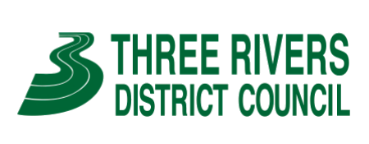 www.threeriversleisure.co.uk/getactive
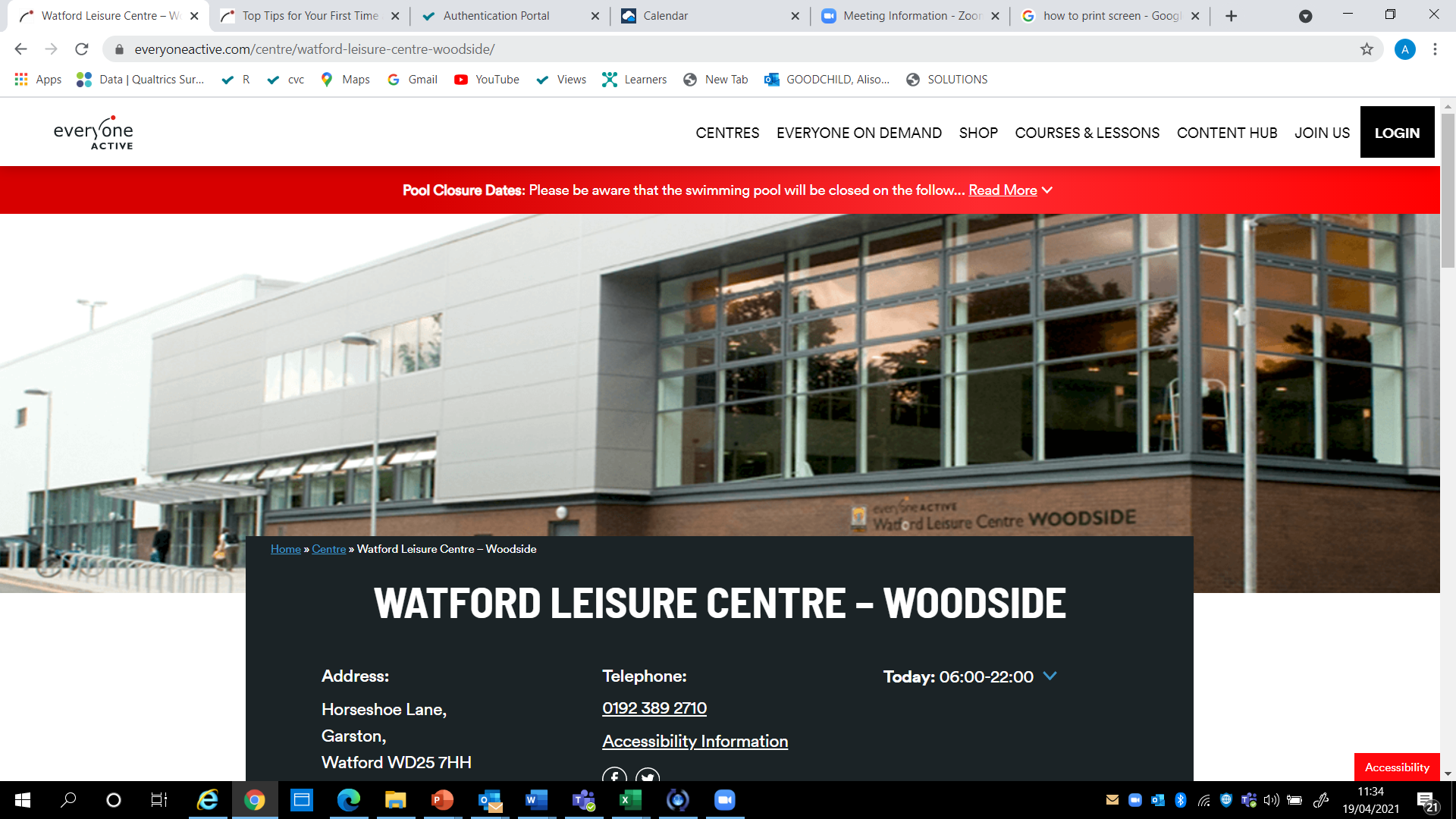 Everyone Active Gym
Now open for 
Gym – 50 Minutes
Swim – Book Lane
Ladies Only  - Friday Evenings
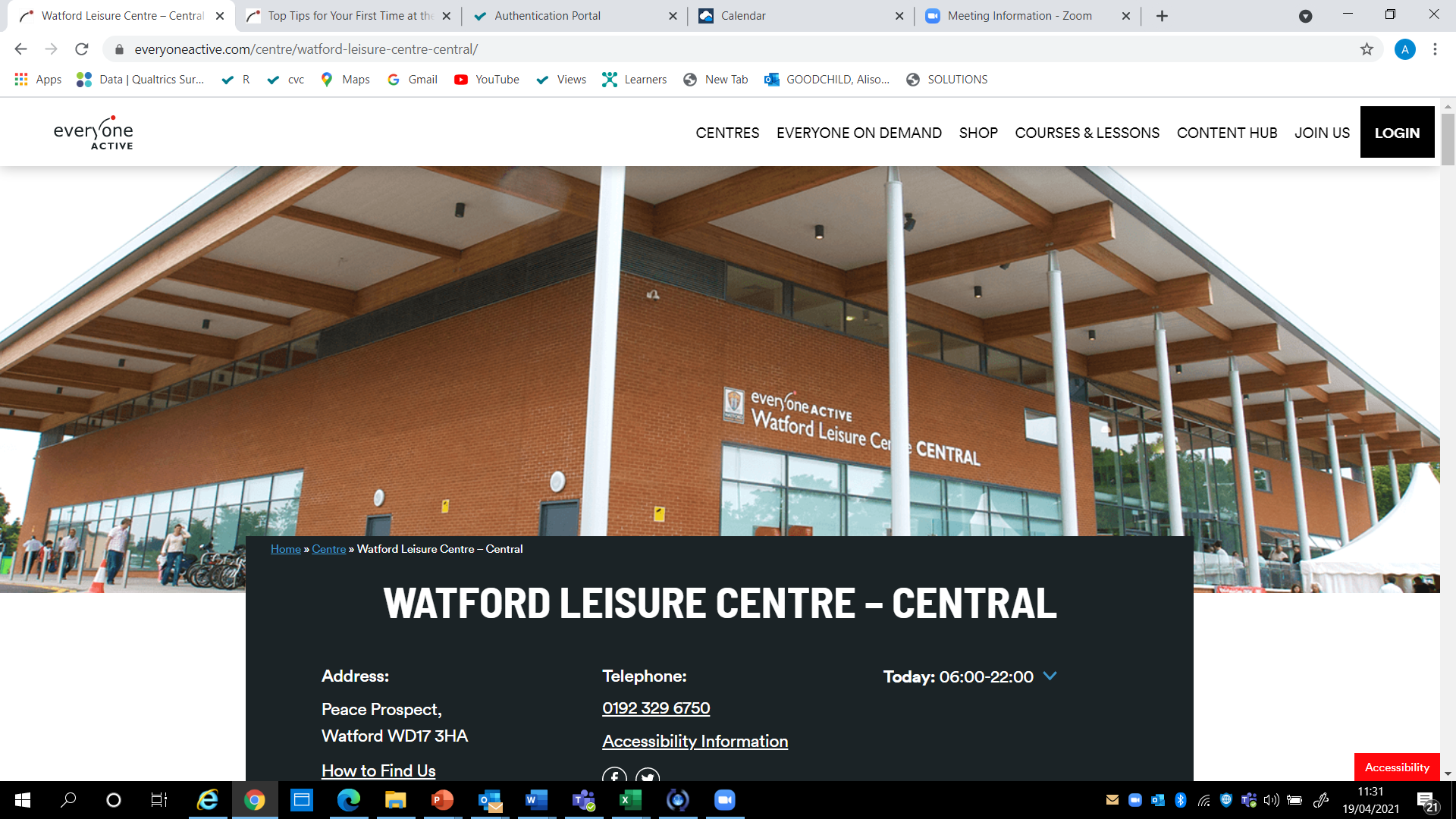 Classes to return no earlier than Step3 (17th May
https://www.everyoneactive.com/
What to expect when Using exercise facilities
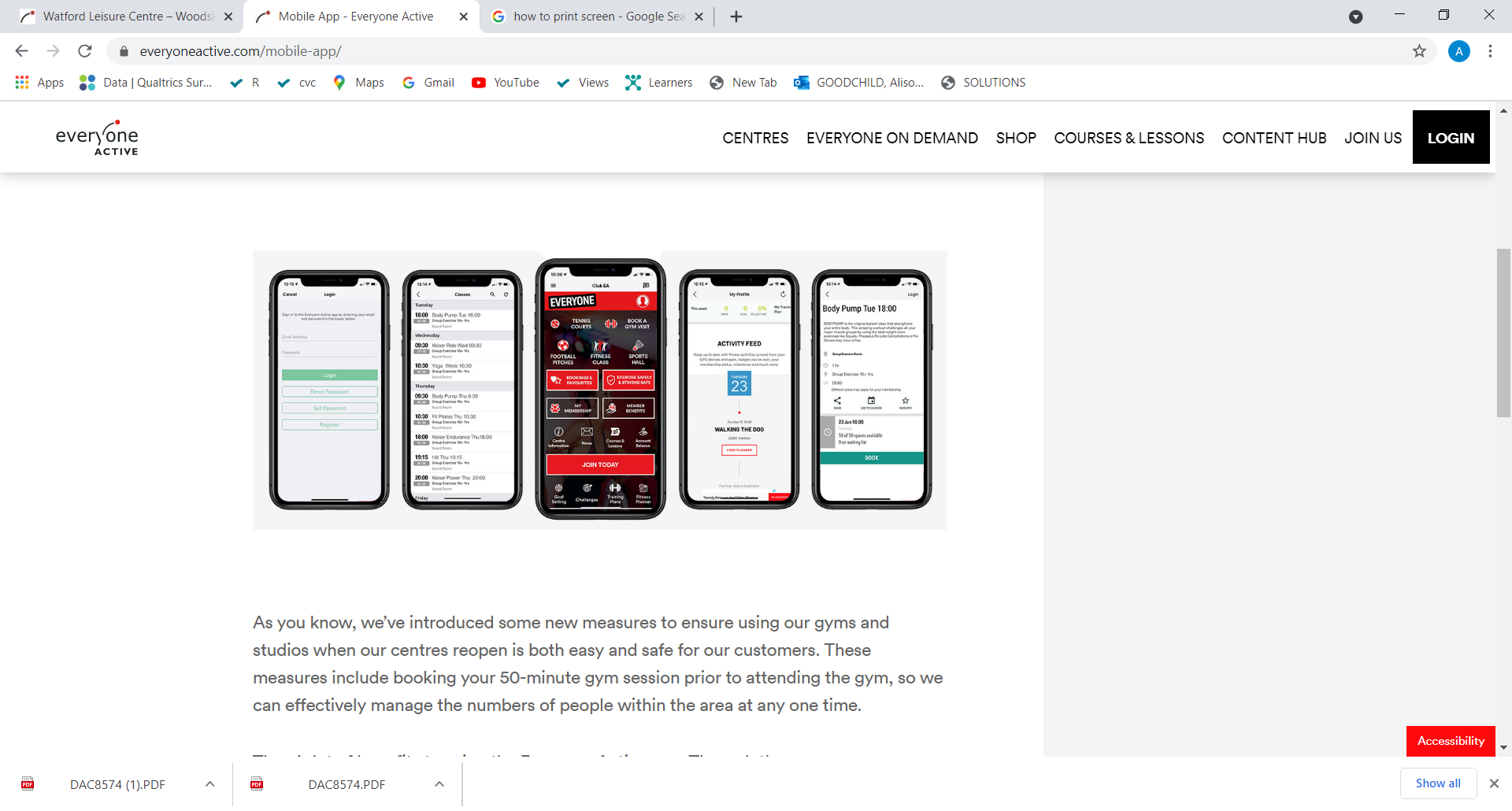 There may be changes now for you to use facilities 
Book a gym time
Book a swim time
Have to wait for Exercise classes to return 
Have one way systems
Go beach ready
Watford Interfaith Peace Garden
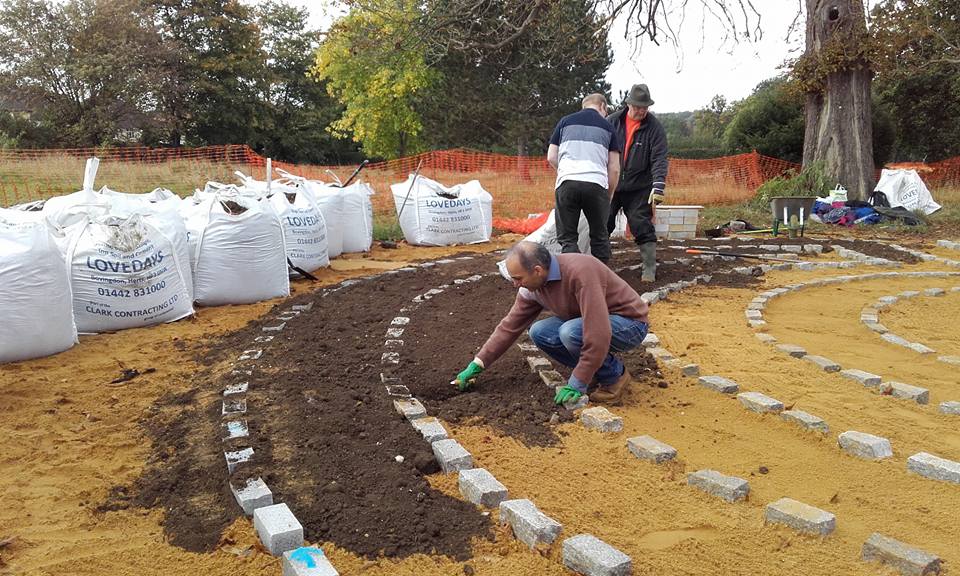 Help you get active in the Park by helping to  Maintain the Peace  Garden 

Wednesday 9.30 -11.30

Rabi Martins – 
Rabimartins.cllr@gmail .com 
mobile number
07494 450325
Gyms in Watford
The Gym Windsor Road

Pumped Gyms Tolpits Lane

NRG Watford High Street
Fitness For Less  Watford High Street

Living Well Gym  Elton Street
Watford Cycle Hub

WHAT WE DO:

Cycle training  - Absolute Beginners and Confidence Booster courses, 1:1 training
Organised guided social rides  - including ‘Breeze’, women only rides on Saturday at 12.30
Bike service and repairs 
Reconditioned bikes and accessories for sale
Information on cycling and local routes
Café

WHERE WE ARE:

King George V Playing Fields, Tolpits Lane, Watford WD18 9QD
Open Tuesday to Saturday 9:00 – 5:00

FOR MORE INFORMATION:

Look on our website www.watfordcyclehub.org.uk 
or call 01923 223994
Hertfordshire Healthwalks
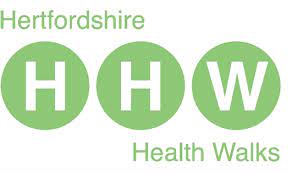 Short Graded walks around the local areas

Free of charge 

Looking start in May

For more information 


 https://www.hertfordshire.gov.uk/services/recycling-waste-and-environment/countryside-management/hertfordshire-health-walks/hertfordshire-health-walks.aspx
Ladies Only Gym Session
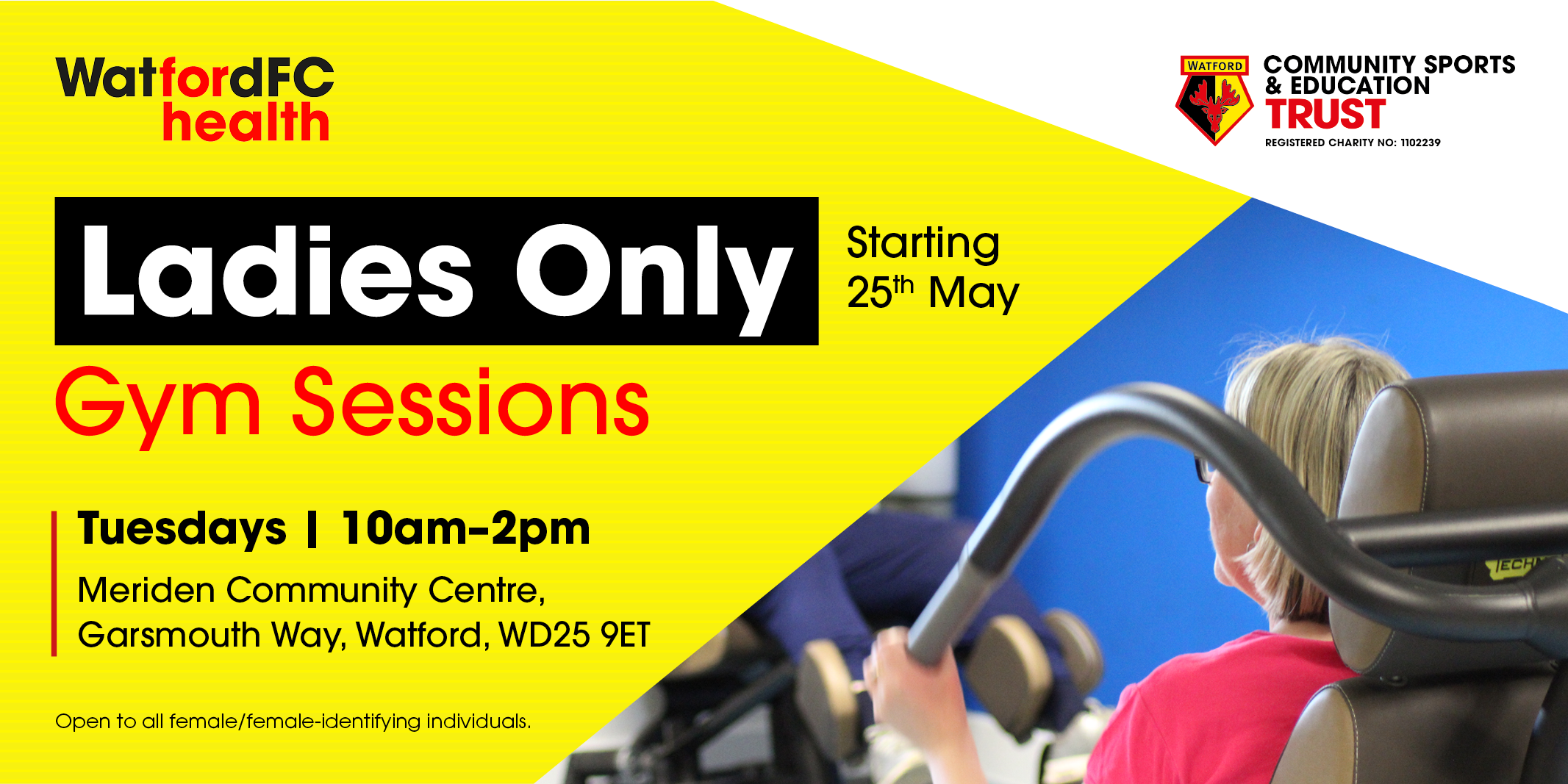